Watersheds
Processes and patterns in the landscape that are driven by water
[Speaker Notes: Get a few ideas and define a watershed]
Watersheds – ridges and valleys in your hands
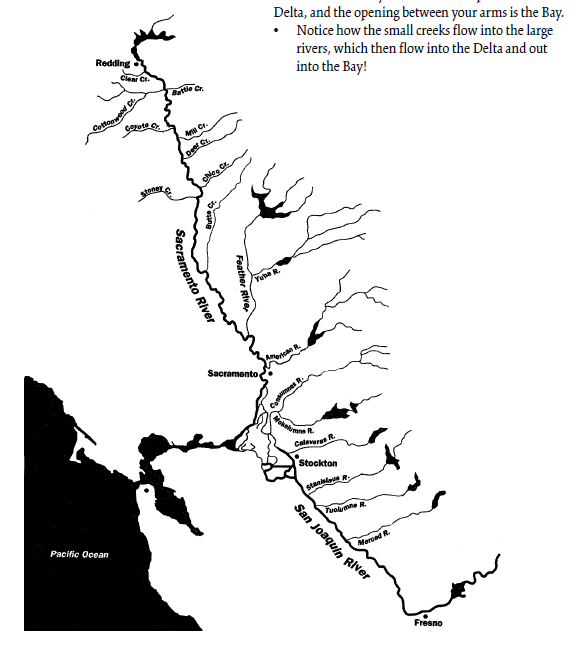 Adapted from Save the Bay’s San Francisco Bay watershed curriculum
https://www.savesfbay.org/sites/default/files/WatershedCurriculum.pdf
[Speaker Notes: Ask what is a watershed – get some ideas
Introduce the idea that the Bay area has many important watersheds – wildcat creek flows through the east by hills and Richmond, the sacramento and san joaquin rivers flow into the SF Bay]
Simple watershed model – with paper!
Ridges and valleys can be represented by a simple model that looks like the landscape
Crumple your paper to create your model
Write predictions in your notebook
Where will water run the fastest? Where will streams and lakes form?
Draw the divides (in brown) and streams (in blue) on your model
[Speaker Notes: Take a piece of white paper.  Crumple it up and then flatten slightly so it looks like a hilly landscape.
Place it on a tray or in a tub with one end slightly elevated.
Observe the landscape and make predictions in your notebook-- Where will water run the fastest? Where will streams and lakes form? 
Draw in brown lines on ridges and high points and mark where you think bodies of water (streams, lakes, bays) will form in blue on your paper model]
Simple watershed model – with paper!
Make it rain!
Observe how the rain moves across the landscape

Write observations in your notebook:
Did you draw water in the correct places? 
Where did the rain move quickly and slowly in the watershed?
Did the water pool up anywhere?
[Speaker Notes: use a sprayer to make it rain on your landscape
Observe where the water goes]
Simple watershed model – with paper!
Make it rain!
Observe how the rain moves across the landscape

Write observations in your notebook:
What happened?
Did you draw water in the correct places? 
Where did the rain move quickly and slowly in the watershed?
Did the water pool up anywhere


Vocabulary: 
Slope, ridge, valley, drainage area, runoff
Simple watershed model – with paper!
Evaluate the model
In what ways does this model represent the real world, what processes are represented well?
What is missing in the model?
what else could you do with this model -- how might it help you visualize or predict things that might happen in the real world?
[Speaker Notes: Here you can talk about the importance of gravity, and about how difference kinds of surfaces absorb or repel water.]
Simple watershed model – with paper!  possible extensions
You can use this model to explore how pollution is transported into watersheds with rainstorms by adding pollution points to the landscape.  
Draw a housing development on your model, in red.
 When it rains, does the water flow across the housing development?
How does the water change color with human development in the watershed? 
Where would you put a development to reduce pollution in the stream?
How does a river form?
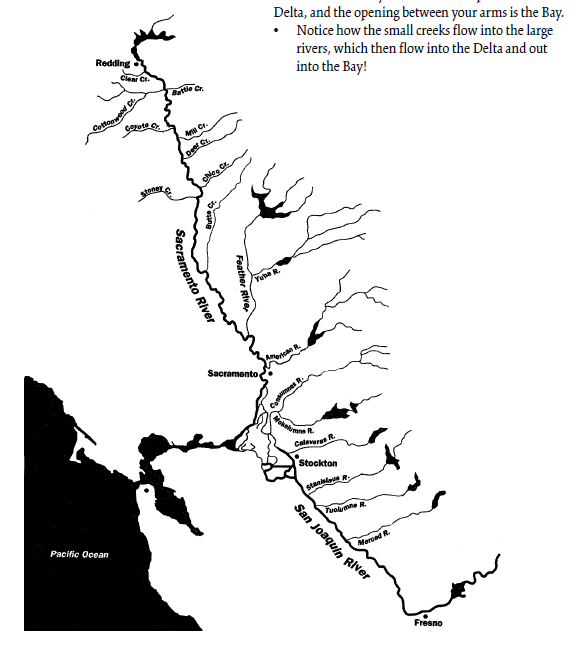 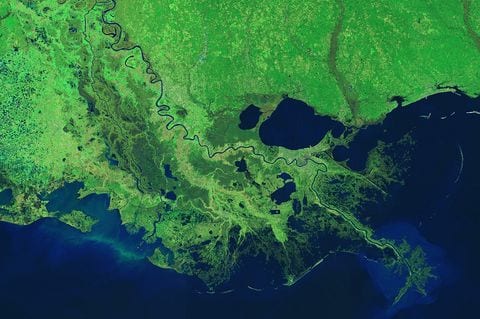 head
mouth
Mississippi River Delta
How does a river form? Why is the process of river formation important?
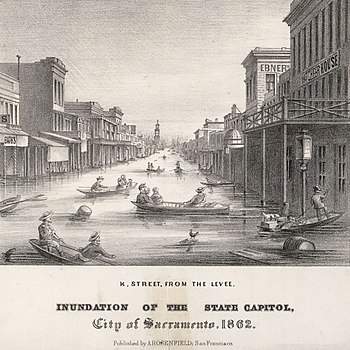 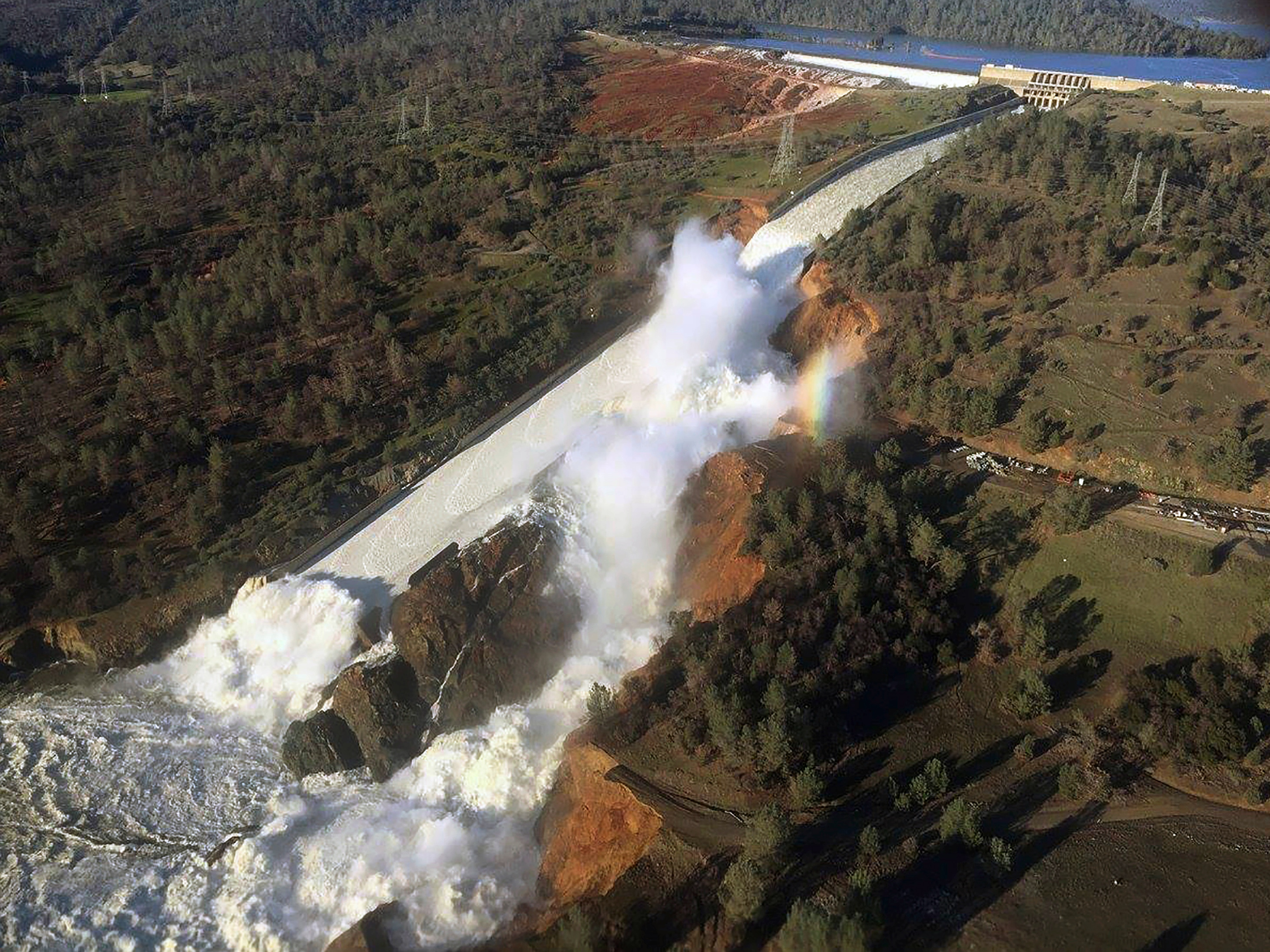 2017 Oroville Dam spillway crisis due to fast erosion rates
1862 flood of Sacramento
How does a river take its shape?
Set up stream tables!
In your notebook during and after your first run notice:
What does the surface look like?
Where is the head of your river? Describe what is happening there. 
Where is the mouth of the river? What is happening there?
How would you describe what happened?
What shape did your river take?
How deep is your river? How wide?

Vocabulary: 
Stream channel, delta, erosion, deposition, alluvial fan, meander
[Speaker Notes: See River Cutters master lesson plan or see FOSS for details on set up]
How does a river take its shape?
Collect data and record it in a data table in your notebook
[Speaker Notes: You can also have students collect some quantitative data]
How does a river take its shape?
What are some differences between these two rivers?
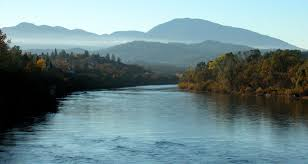 Sacramento River
Elder Creek, Branscomb CA
How does a river take its shape?
What are some factors that we can test? 

In your notebook:
How does _____ affect ________ ?

I predict that_______ because __________
[Speaker Notes: After doing a standard run with the stream tables, students can do their own experiments by changing something in the set up.
Ideas include changing the slope, rate of water flow, size of substrate (add rocks or pebbles), type o surface – add paper or plastic, add contours to the landscape, reinforce stream banks, add houses or bridges, make pollution points and wee how they are moved by the water in a flowing landscape.]
How does a river take its shape?
Collect data and record it in a data table in your notebook
How does a river take its shape?
Does your data support your prediction?
My prediction that _______ is supported because _______
My prediction that ______ was not true because _________
Were you able to test the factor that you intended to test?
What would you change next time?

What are some factors you could test with your students?
Field trip idea: San Francisco Bay Model in Sausalito
Admission to the Bay Model is FREE!
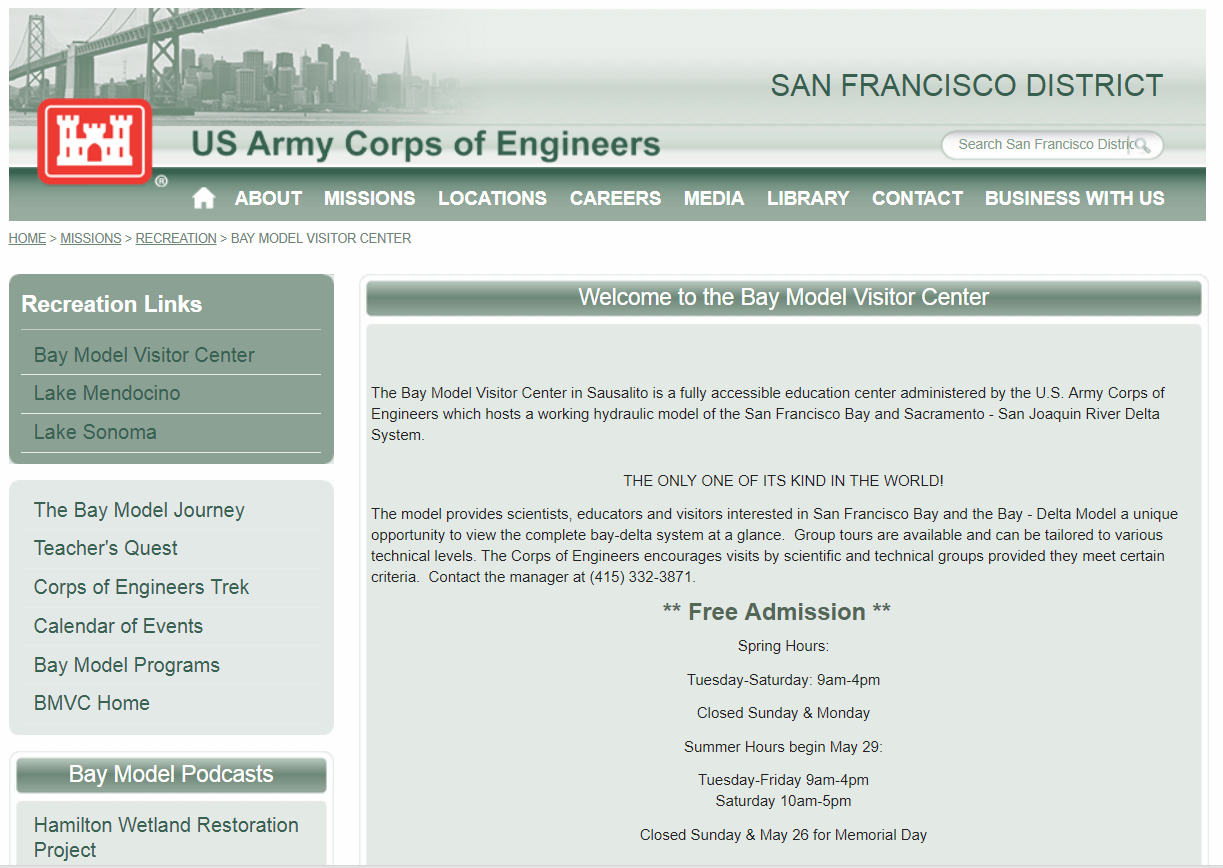 https://www.spn.usace.army.mil/Missions/Recreation/Bay-Model-Visitor-Center/